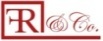 FUNMI ROBERTS AND CO.
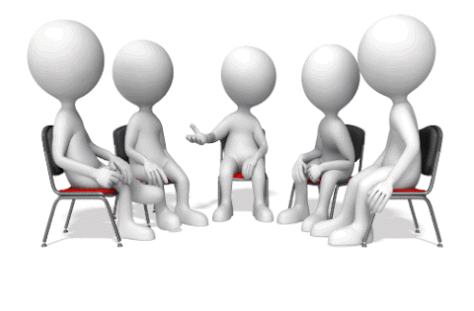 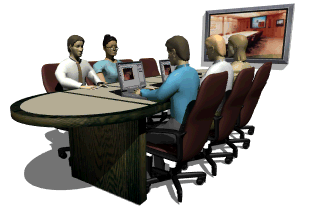 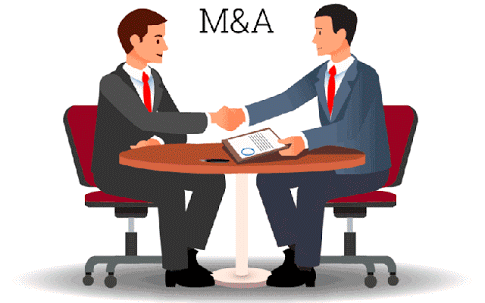 NIGERIA’S NEW ARBITRATION AND MEDIATION ACT: IMPLICATION FOR DISPUTE SETTLEMENT IN NIGERIA/ 3RD PARTY FUNDING AND ITS IMPACT ON ARBITRATION
By 
MRS. FUNMI ROBERTS, LL.M, C.Arb
DELIVERED AT THE 2022 CONFERENCE OF THE NIGERIAN INSTITUTE OF CHARTERED ARBITRATORS 
On 
25TH NOVEMBER 2022
1
BRIEF HISTORY
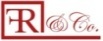 14 November 2022
Funmi Roberts, LL.M, C.Arb;F.IoD
2
BRIEF HISTORY (Contd)
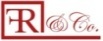 14 November 2022
Funmi Roberts, LL.M, C.Arb;F.IoD
3
PREVIOUS ATTEMPT AT REFORM OF ACA
23rd September 2005, the then HAGF, Chief Bayo Ojo S.A.N., inaugurated a 15-man Committee on the Re-enactment and Harmonisation of Arbitration and ADR Law
Chaired by Late Hon. Dr J. Olakunle Orojo (‘the Orojo Committee’).
The Orojo Committee had 2 terms of reference: 
To review Nigeria’s laws on arbitration and other ADR mechanisms with a view to proposing necessary re-enactments and to bring the laws in  line with modern trends, and
To perform such other acts as are necessary for the realization of the objective of giving Nigeria a modern law and procedure on alternative dispute resolution.
14 November 2022
Funmi Roberts, LL.M, C.Arb;F.IoD
4
PREVIOUS ATTEMPT AT REFORM OF  ACA (CONTD)
Orojo Committee identified the imperatives for re-enactment and modernization of the ACA and these include:

Failure to achieve one of the underlying philosophies of the UNCITRAL Model Law and of most national arbitration legislations, viz to minimize judicial intervention in the arbitral process.

Inelegantly drafted provisions have created confusion and generated conflicting or retrogressive judicial decisions; 

Outmoded concepts and definitions have prevented the arbitral process from keeping pace with contemporary trends in international trade and commerce;
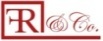 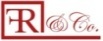 14 November 2022
Funmi Roberts, LL.M, C.Arb;F.IoD
5
PREVIOUS ATTEMPT AT REFORM OF ACA (Contd)
Drafting ambiguity in Sections 4 and 5 of the ACA;

Failure to actualize FGN’s policy to make Nigeria an attractive arbitration forum

A perception that Nigeria’s arbitration laws and practices are antiquated, that is, does not take account of modern business practices, and not friendly to the requirements of international commercial arbitration.
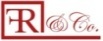 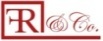 14 November 2022
Funmi Roberts, LL.M, C.Arb;F.IoD
6
PREVIOUS ATTEMPT AT REFORM OF ACA (Contd)
The work of the Orojo Committee culminated in two draft legislations:
A Bill For The Re-enactment Of The Federal Arbitration And Conciliation Act (the Orojo Bill); and
A Uniform State Arbitration and Conciliation Law (expected to be adopted by the States of the Federal Republic of Nigeria).

Although fully supported by the arbitration community in Nigeria the Orojo Bill (HB 285) did not go past the 1st reading in 2011 at the NASS;
Thus, stuck with a fossilized ACA, enacted more than 29 years ago.
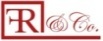 14 November 2022
Funmi Roberts, LL.M, C.Arb;F.IoD
7
CURRENT INITIATIVE AT REFORM
Arbitration Community’s Initiative:
Establishment of National Committee on the Re-enactment of the ACA (‘the Committee’) with mandate to:
Review the Orojo Bill and bring it up to speed with current realities; and  
Ensure that it is passed by the National Assembly.

Present company has the felicity of serving as the Chairman of the Committee;
Invitation to all arbitral institutions
NICARB’S Critical Role
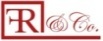 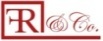 14 November 2022
Funmi Roberts, LL.M, C.Arb;F.IoD
8
GENERAL POLICIES ADOPTED
General policies adopted by the Committee: 
UNCITRAL MODEL LAW, 1985 as amended in 2006
Together with widely accepted innovations from other jurisdictions
Situated within local context and local and global judicial activism.

Very few provisions of the Orojo Bill are left untouched.
End product: 
Initial Bill: a bill for an act to repeal and re-enact the arbitration and conciliation act 

2nd Bill: a bill for an act to repeal of the arbitration and conciliation act 1988 and enactment of the arbitration and mediation act
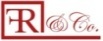 14 November 2022
Funmi Roberts, LL.M, C.Arb;F.IoD
9
presentation format
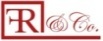 14 November 2022
Funmi Roberts, LL.M, C.Arb;F.IoD
10
KEY DEFINITIONS (Contd)
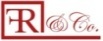 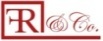 14 November 2022
Funmi Roberts, LL.M, C.Arb;F.IoD
11
(key definitions Contd)
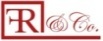 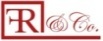 14 November 2022
Funmi Roberts, LL.M, C.Arb;F.IoD
12
key definitions (Contd)
ACA Sec. 1
THE BILL Sec.2
Extends the requirement for writing to include:
‘an electronic communication’ if the information contained therein is accessible so as to be useable for subsequent reference; 
‘electronic communication’ which means any communication that the parties make by means of data messages; 
‘data message’ which means information generated, sent, received or stored by electronic, magnetic, optical or similar means, including, but not limited to, electronic data interchange (EDI), electronic mail, telegram, telex or telecopy’.
Description of Arbitration Agreement.
Every arbitration agreement shall be in writing contained-
(a) in a document signed by 	the parties; or

(b) in an exchange of 	letters, telex, telegrams or 	other means of communication which provide a record of the arbitration agreement; or
(c) in an exchange of points of claim an of defence in which the existence of an arbitration agreement is alleged by one party and denied by another.
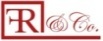 Funmi Roberts, LL.M, C.Arb;F.IoD
13
DEALING WITH EXISTING AMBIGUITIES: Sec 4 & 5
Confusion caused by Secs 4 & 5 of the ACA with respect of power to stay proceedings in the face of an arbitration agreement:

Uncertainty caused by the use of the word ‘may ‘in Section 5, whilst in Section 4 courts are mandated to stay proceedings as the word ‘shall’ is used.

Now resolved in the Bill:
merger of Secs 4 (1); 4(2); 5(2) of the ACA;
mandatory provision of the law unless the Court finds that the agreement is null and void, inoperative or incapable of being performed.
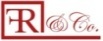 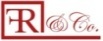 14 November 2022
Funmi Roberts, LL.M, C.Arb;F.IoD
14
DEALING WITH EXISTING AMBIGUITIES (Contd): Costs
In the ACA, cost matters are reserved in Part III which deals with “Additional Provisions Relating to International Commercial Arbitration and Conciliation” thereby giving the impression that they do not relate to domestic arbitration. 

This has now been addressed. 
Costs issues are dealt with for both domestic and international arbitrations.
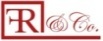 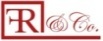 November 2
Funmi Roberts, LL.M, C.Arb;F.IoD
15
DEALING WITH AMBIGUITIES (Contd): Setting aside of an award.
Sec. 29 of the ACA, deals with application for setting aside an arbitral award and this is considered to apply only to domestic awards, whilst Section 48 of the ACA under Part III which deals with “Additional Provisions Relating to International Commercial Arbitration and Conciliation’ also deals with setting aside of an award, the presumption being that this apply to international arbitral awards only. 
However in the Bill only one section deals with setting aside of an award
Rationalized by the fact that the Bill is expected to deal with arbitrations generally, whether domestic or international.
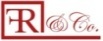 14 November 2022
Funmi Roberts, LL.M, C.Arb;F.IoD
16
STRENGTHENING POWERS OF ARBITRAL TRIBUNAL
Enhancing Power to Rule on Own Jurisdiction
Interim Measures of Protection
Avoidance/ Minimising Judicial Intervention
Protection Mechanisms for Arbitrators, Appointing Authorities/ Arbitral Institutions
Award Review Tribunal and others
Courts
Emergency Arbitrator
Arbitrator
Preliminary Order
Consolidation/ Concurrent Hearing
Joinder of Parties
Powers to issue:
Peremptory Order
Award Interest
Recovery of 3rd Party Funding cost
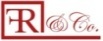 STRENGTHENING POWERS OF THE ARBITRAL TRIBUNAL (Contd): Enhancing Power to rule on own jurisdiction (1)
The need to strengthen the powers and tools required by arbitrators to dispense justice have continued to take centre stage in the arbitration space and new initiatives continue to evolve.
Bill takes cognizance of these.
The twin doctrines of Competenz Competennz and Separability are preserved:

ACA provides inter alia that ‘an arbitral tribunal shall be competent to rule on questions pertaining to its own jurisdiction;

The Bill provides that ‘an arbitral tribunal shall rule on its own jurisdiction;
This unequivocally empowers arbitral tribunals to rule on questions relating to their jurisdiction.
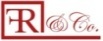 Funmi Roberts, LL.M, C.Arb;F.IoD
18
STRENGTHENING POWERS OF THE ARBITRAL TRIBUNAL (Contd): Enhancing Power to rule on own jurisdiction (2)
A further innovative assurance is given in the Bill thus: 
‘Where the arbitral tribunal rules upon its jurisdiction as a preliminary question, it may continue with the proceedings and make an award notwithstanding that a party has recourse to a Court in respect of such ruling’   

This provision is however made discretionary and should be exercised where the tribunal is of the opinion that it would save time and cost to continue the arbitral proceedings despite the challenge.
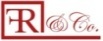 Funmi Roberts, LL.M, C.Arb;F.IoD
19
STRENGTHENING POWERS OF ARBITRAL TRIBUNAL: Interim Measures of Protection- Courts (1)
Power of Courts to grant IMP is dealt with in of the Bill.

In regard to arbitral proceedings with seats in Nigeria or in another country, this section  imbues the Court with same power it  inherently has to issue IMP.
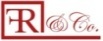 Funmi Roberts, LL.M, C.Arb;F.IoD.
20
STRENGTHENING POWERS OF  ARBITRAL TRIBUNAL: Interim Measures of Protection (Contd) - Emergency Arbitrator To The Rescue! (1)
Knight in shining armor!
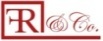 Funmi Roberts, LL.M, C.Arb;F.IoD.
21
STRENGTHENING POWERS OF  ARBITRAL TRIBUNAL: Interim Measures of Protection (Contd) - Emergency Arbitrator To The Rescue! (2)
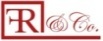 Funmi Roberts, LL.M, C.Arb;F.IoD
22
STRENGTHENING POWERS OF  ARBITRAL TRIBUNAL: Other Interim Measures of Protection (1)
Important aspect of our civil justice system is the interim/temporary protection offered pending the final determination of a dispute in order to prevent irreparable prejudice to a party involved in the dispute;
Recourse to IMP could be necessitated by many factors. 
A party may:
take steps to dissipate its assets, 
destroy crucial evidence, or 
dispose of the subject matter of the dispute.
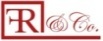 Funmi Roberts, LL.M, C.Arb;F.IoD
23
STRENGTHENING POWERS OF  ARBITRAL TRIBUNAL: Other Interim Measures of Protection (2)
These measures are usually referred to as interim measures of protection and are designed to maintain the status quo pending final determination of the dispute.  

The discretionary power to grant interim measures is currently contained in Sec. 13 of the ACA
Based on UNCITRAL Model Law, 1985.
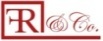 Funmi Roberts, LL.M, C.Arb;F.IoD
24
STRENGTHENING POWERS OF  ARBITRAL TRIBUNAL: Other Interim Measures of Protection (3)
However, inadequacies of  measures offered by Sec. 13 of the ACA have long been recognised;
E.G. The world is now borderless; emergence of Internet of things and ability to transfer data over a network without requiring human-to-human or human-to-computer interaction;
In this world:
money could be transferred at the click of a button; 

assets could be sold from the four walls of a room in Japan to a buyer in Nigeria, with the parties not leaving their respective countries;

an employer in a construction contract could successfully draw on a performance bond whilst the aggrieved contractor is still trying to refer the matter to arbitration;
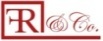 Funmi Roberts, LL.M, C.Arb;F.IoD
25
STRENGTHENING POWERS OF  ARBITRAL TRIBUNAL: Other Interim Measures of Protection (4)
Predicated on these as well as other factors, many jurisdictions have enhanced the powers of the arbitral tribunal to grant interim measures, concurrently with the powers of the court.

Also, the UNCITRAL Model Law on international arbitration was amended in 2006 introducing significant changes to the power of an arbitral tribunal to grant interim measures of protection in Chapter IV A. 

However, these interim measures could only be ordered after the constitution of the arbitral tribunal and much may be lost before the arbitral tribunal is constituted, thereby depriving the affected party the much desired temporary reprieve.
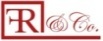 Funmi Roberts, LL.M, C.Arb;F.IoD.
26
(3) STRENGTHENING POWERS OF  ARBITRAL TRIBUNAL: Other Interim Measures of Protection (5)
ACA
THE BILL
Art. 26(3) of ACA Arbitration Rules: A request for interim measures addressed by any party to court shall not be deemed incompatible with the agreement to arbitrate, or as a waiver of that agreement.
Sec. 34 of the ACA:
A court shall not intervene in any matter governed by this Act, except, where so provided in this Act.
Critique:
Inadequate and burdensome
The Bill makes provisions for interim measures of protection under 3 headings:
The Courts
Emergency Arbitrator: 
ICC innovation
Now widely accepted; and
Powers of the Arbitral Tribunal.
Funmi Roberts, LL.M, C.Arb;F.IoD.
14 November 2022
27
strengthening powers of arbitral tribunal: Other Interim Measures of Protection (6)
The powers given to the arbitral tribunal to order interim measure are more extensive under the Bill than in ACA:
Empowers the arbitral tribunal to order a party to: 
maintain or restore the status quo pending determination of the dispute; 
take action that would prevent, or refrain from taking action that is likely to cause, current or imminent harm or prejudice to the arbitral process itself; 
provide means of preserving assets out of which a subsequent award may be satisfied; or 
preserve evidence that may be relevant and material to the resolution of the dispute, or 
preserve the subject matter of the arbitration itself.
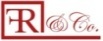 14 November 2022
Funmi Roberts, LL.M, C.Arb;F.IoD
28
STRENGTHENING POWERS OF ARBITRAL TRIBUNAL: Other  Interim Measures of Protection- Preliminary Orders (7)
Power of the arbitral tribunal to grant binding but unenforceable Preliminary Orders (PO):
on an ex parte basis;
with a 20 day lifespan (unless the interim order subsequently grants, adopts or modifies the PO) under the specific regime stipulated in the Bill;
PO which could accompany an application for interim measures, may be to direct a party not to frustrate the purpose of the interim measure requested; and 
PO will be granted only if the tribunal considers that prior disclosure of the request for the interim measure to the party against whom it is directed, risks frustrating the purpose of the interim measure.
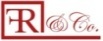 Funmi Roberts, LL.M, C.Arb;F.IoD
29
STRENGTHENING POWERS OF ARBITRAL TRIBUNAL: Other Interim Measures of Protection-Preliminary Orders (8)
Other provisions that deal with interim measures/PO:
Order by the arbitral tribunal for provision of security. 
This is discretionary for interim measures, but mandatory for preliminary orders); 
Disclosure of material change in circumstances.
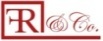 14 November 2022
Funmi Roberts, LL.M, C.Arb;F.IoD
30
strengthening powers of arbitral tribunal: Other Interim Measures of Protection (9)
In a bid to limit judicial intervention in regard to the Interim Measures, the Bill provides that:

 ‘Any determination made by the Court on any ground in subsection I of this section of this Act shall be effective only for the purposes of the application to recognize and enforce the interim measure. The Court where recognition or enforcement is sought shall not, in making that determination, undertake a review of the substance of the interim measure’.   

The importance of this cannot be underrated in our litigation-conscious environment and would therefore be a welcome feature.
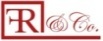 Funmi Roberts, LL.M, C.Arb;F.IoD
31
STRENGTHENING POWERS OF ARBITRAL TRIBUNAL: Other New Entrants
Power of:
Consolidation and Concurrent hearing;
Joinder of parties. 
Powers to:
 issue Peremptory Order
award  Interest
recover 3rd Party Funding Cost
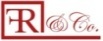 Funmi Roberts, LL.M, C.Arb;F.IoD
32
PROTECTION MECHANISMS (IFO ARBITRATORS, APPOINTING AUTHORITIES/ARBITRAL INSTITUTIONS)(1)
Under ACA: 
Arbitrators; Appointing Authority/Arbitral Institutions have little protection; 
For example, the ACA did not make provision for the consequences attendant to resignation or death of an arbitrator;
Negative effect on the arbitrator.
Leaves too much room for doubt and undue advantage taken.
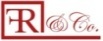 Funmi Roberts, LL.M, C.Arb;F.IoD
33
PROTECTION MECHANISMS (IFO ARBITRATORS, APPOINTING AUTHORITIES/ARBITRAL INSTITUTIONS) (2)
The Bill contain extensive provisions which:
preserves party autonomy; 
ensures that the arbitrator who has to some extent discharged his obligations, do not go unremunerated; 
if the parties are unable to agree, then the appointing authority will determine what entitlements and liability, if any, is due to the arbitrator;
In the event that there is no appointing authority, then the default determinant is the Court.
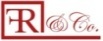 Funmi Roberts, LL.M, C.Arb;F.IoD
34
PROTECTION MECHANISMS (IFO ARBITRATORS, APPOINTING AUTHORITIES/ARBITRAL INSTITUTIONS) (3)
The Bill deals with the immunity of the arbitrator, appointing authority and arbitral institution.

None of these  is liable for anything done or omitted in the discharge or purported discharge of their functions, unless their action or omission is shown to have been in bad faith. 

However, where an arbitrator has already incurred some liability, then the fact of his resignation does not affect any such liability.  

Therefore, nothing prevents an arbitrator who has resigned for reasons which cannot be justified, from being sued for breach of contract.
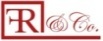 Funmi Roberts, LL.M, C.Arb;F.IoD
35
PROTECTION MECHANISMS (IFO ARBITRATORS, APPOINTING AUTHORITIES/ARBITRAL INSTITUTIONS) (4)
In the Bill:
 parties are jointly and severally liable for the arbitrator’s fees and expenses;
the arbitral tribunal or arbitration institution has power of lien over the award until fees fully paid;
where the Court removes an arbitrator, it may make such order as it thinks fit with respect to the arbitrator’s entitlement to fees or expenses, or the refund of any fees or expenses already paid to the arbitrator;
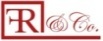 Funmi Roberts, LL.M, C.Arb;F.IoD.
36
AVOIDANCE/MINIMIZATION JUDICIAL INTERVENTION (1)
Major mitigating factor against choice of Nigeria as an arbitration friendly forum: Judicial intervention.

Perception that arbitration is first step in a long drawn out litigation process.

Inadequate knowledge and skill amongst gatekeepers of the civil justice system.

Bill attempts to address this.
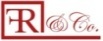 Funmi Roberts, LL.M, C.Arb;F.IoD
37
AVOIDANCE/MINIMIZATION JUDICIAL INTERVENTION (2)
The challenge procedure has also been greatly overhauled by the Bill.
Notable provisions of the Bill include:
Still subject to principle of party autonomy; 
Decision of the Court on a challenge shall be not be subject to appeal;
Whilst a request for the Court to decide on a challenge is pending, the arbitral tribunal, including the challenged arbitrator, may continue the arbitral proceedings and make an award; 
The arbitrator concerned may appear and be heard, with or without legal representation, before the Court makes any decision.
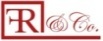 Funmi Roberts, LL.M, C.Arb;F.IoD
38
AVOIDANCE/MINIMIZATION OF JUDICIAL INTERVENTION (3) Recourse against Award
The first path of recourse for a party who has lost is to head for the court and challenge the award on basis of the ubiquitous and dreaded ‘misconduct’ under the ACA .
This has been removed as a ground for setting aside an arbitral award in the Bill.
To further emphasize the limit of judicial intervention, the Bill provides that the Court may set aside an award if and only if there is proof that:
Party to the arbitration agreement was under some legal incapacity
Arbitration agreement not valid under the law
Notice of appointment or proceedings not properly given
Award deals with a dispute not within contemplation of the agreement to arbitrate
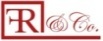 Funmi Roberts, LL.M, C.Arb;F.IoD
39
avoidance/minimization of judicial intervention (4) Recourse against Award (Contd)
Composition of the tribunal or procedure adopted was not as agreed by the parties unless the parties agreement conflicts with a mandatory provision of the Act which parties cannot derogate from;
Court finds that the subject matter of the dispute is not arbitrable under Nigerian law;
Award is against public policy of Nigeria.

The Bill empathically declares:
‘An application for setting aside an arbitral award shall not be made on the ground of an error of the face of the award, or any other ground except those expressly stated in subsection (3) of this Section.’
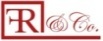 Funmi Roberts, LL.M, C.Arb;F.IoD
40
AVOIDANCE/MINIMIZATION OF JUDICIAL INTERVENTION: Award Review Tribunal (ART) (1)
Default position remain application for setting aside by the court on limited grounds, predicated on egregarious grounds that go to the integrity and/or fairness of the process;
ART is however an alternative and optional award review process; 
Following existing trend:
Examples of existing arbitration in-built non-judicial review/appeals mechanisms:
Jams Optional Arbitration Appeal Procedure.
American Arbitration Optional Appellate Rules (Nov. 1 2013).
Arbitration Appeals Procedure of International Institute of Conflict Prevent6ion & Resolution.
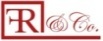 Funmi Roberts, LL.M, C.Arb;F.IoD
41
AVOIDANCE /MINIMIZATION OF JUDICIAL INTERVENTION: Award Review Tribunal (2)
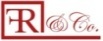 Funmi Roberts, LL.M, C.Arb;F.IoD
42
AVOIDANCE /MINIMIZATION OF JUDICIAL INTERVENTION: Award Review Tribunal (3)
Arbitration is a contractual process and parties/counsel should be creative in setting out the dispute resolution clause. 
OPT IN/OPT OUT. 
Depending on circumstances inclusion of ART is recommended. 
ART can be limited to awards involving a set threshold e.g. complex and large volume transactions.
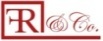 Funmi Roberts, LL.M, C.Arb;F.IoD
43
JUDICIAL SUPPORT FOR ARBITRATION
By virtue of his letter of 26 May 2017 the Hon. Chief Justice of Nigeria admonished the courts who court proceedings in breach of arbitration agreements. 
Letter was addressed to the heads of all Courts.
The CJN directed the heads of Court to amend the court’s Practice Directions such that no court shall entertain an action instituted in breach of an arbitration clause and courts must essentially decline jurisdiction and award substantial costs against the part who institutes such an action.
A welcome development.
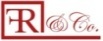 Funmi Roberts, LL.M, C.Arb;F.IoD.
44
IMPLICATION OF THE AMA FOR DISPUTE SETTLEMENT IN NIGERIA (1)
No local data to support contentions about to be made.
Fall back on international perceptions:
On African countries;
Special focus on Nigeria.
Most useful and current: Global Arbitration Review (GAR)
Publication of Law Business Review Ltd, a U.K based organisation.
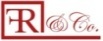 Funmi Roberts, LL.M, C.Arb;F.IoD
45
IMPLICATION OF THE AMA FOR DISPUTE SETTLEMENT IN NIGERIA (2)
GAR (21st April 2017) opening statement of its report on Arbitration in Africa states thus:

‘Arbitration in Africa has reached a tipping point. While Africa-related disputes have kept lawyers busy for a number of years in traditional arbitration centres, the market is steadily changing. The number of arbitral centres across the African continent is growing rapidly, and African lawyers are developing specialist arbitration skills to service this growth. As the market becomes more mature, notably in jurisdictions such as Kenya, Nigeria, Ghana and South Africa, but also increasingly in francophone Africa, governments, arbitration lawyers and arbitrators are calling for these disputes to be heard in Africa rather than ‘exported’ to international centres……’
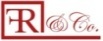 Funmi Roberts, LL.M, C.Arb;F.IoD
46
IMPLICATION OF THE AMA FOR DISPUTE SETTLEMENT IN NIGERIA. (3)
GAR continues thus:
‘Governments are getting wise to the fact that arbitration can be a source of economic activity, with conference centres, hotels and local lawyers all set to benefit. For any country, a recognised arbitral centre is also a great show of ‘soft power’, helping to underline broader messages about political and legal stability, and give comfort to foreign investors. However, in order to offer true competition to the established arbitral centres around the world, these centres in Africa will need to demonstrate that they can offer a reliable and efficient alternative for the users of arbitration – including by giving comfort that the local judiciary will actively support, or at least not interfere with, the arbitral process……’
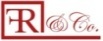 Funmi Roberts, LL.M, C.Arb;F.IoD
47
IMPLICATION OF THE AMA FOR DISPUTE SETTLEMENT IN NIGERIA. (4)
GAR continues:
‘The number of arbitration cases involving African parties remains steady.’
These views were followed by data which amongst others indicate that half of the arbitrations from Africa conducted under the ICC Rules were brought by parties from Nigeria and South Africa. It stated further that in 2015, only four ICC arbitration cases were heard in African countries and very few Africans are appointed to arbitral tribunals despite being well credentialed. 
The report went on to identify major arbitration institutions in Africa and has this to say about Kenya and South Africa:
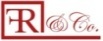 Funmi Roberts, LL.M, C.Arb;F.IoD
48
IMPLICATION OF THE AMA FOR DISPUTE SETTLEMENT IN NIGERIA. (5)
KENYA
SOUTH AFRICA
‘Since its amendment of the Arbitration Act in 2009, and the drafting of the 2010 Constitution (which promotes arbitration and other ADR mechanisms), Kenya has shown a strong appetite to be at the forefront of the development of arbitration in Africa’.
‘The development of arbitration in South Africa has been held back by its outdated arbitration laws, which have been unreformed since 1965. However….. . In April 2016, the Minister of Justice published a draft International Arbitration Bill, …… (which) once enacted, is set to align the administration of arbitrations in South Africa with international arbitration best practices. The law is considered by many to be a long overdue step towards making South Africa a key centre for international arbitration in Africa.’
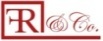 Funmi Roberts, LL.M, C.Arb;F.IoD
49
IMPLICATION OF THE AMA FOR DISPUTE SETTLEMENT IN NIGERIA (5)
Nigeria fares no better than S.A.
 
Unsurprising that discerning parties, even when both are Nigerians continue to show strong preference for foreign arbitration laws and institutional arbitration rules.

And our courts have given voice to the choice of law of parties, notwithstanding the fact that the parties have chosen a foreign law.
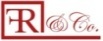 Funmi Roberts, LL.M, C.Arb;F.IoD
50
IMPLICATION OF THE AMA FOR DISPUTE SETTLEMENT IN NIGERIA. (6)
Her Ladyship, Augie, JCA (as she then was) in Stabilini Visinoni Limited v. Mallinson & Partners Limited, reiterated this settled non-interventionist position as follows:
“But this is arbitration that we are talking about; the 	Law 	recognizes that parties may agree to submit 	to another 	law... 	and it is settled that parties are 	bound by the very 	terms of 	their agreement…it 	is never the case that the terms of 	arbitration 	agreement is 	unilaterally altered unless the parties 	decide to so do. Thus, the Courts cannot vary, import or 	contradict the terms, 	rules and law agreed upon to 	determine their arbitration proceedings".
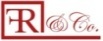 Funmi Roberts, LL.M, C.Arb;F.IoD
51
IMPLICATION OF THE AMA FOR DISPUTE SETTLEMENT IN NIGERIA: The Point!
DISPUTE RESOLUION IS A BUSINESS WITH SIGNIFICANT CONTRIBUTIONS TO GDP.
Our ACA is steeped in antiquity and is unable to contribute to our economic growth.
The ACA is one of our laws that helps to delocalize arbitration in Africa, whilst enriching other nations.
Whilst Nigerian arbitrators have gained capacities and our judges have taken pains to upscale their knowledge of arbitration, our ACA continues to sell us short.
Very soon Nigerian economy will no longer be driven by IOCs but big local entities such as Dangote, IHS etc….. Should we not do the needful and change our laws, they may succumb to their foreign partners to resolve their disputes in foreign fora.
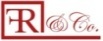 Funmi Roberts, LL.M, C.Arb;F.IoD
52
IMPLICATION OF THE AMA FOR DISPUTE SETTLEMENT IN NIGERIA.. The Point! (Contd)
GAR advised as follows: ‘In order to cement the progress made to date, three key evolutions are needed. The first is the modernisation of domestic arbitration laws, which is one of the factors influencing the choice of an arbitral seat’.

This is a familiar refrain for Counsel involved in negotiating international commercial agreements.

But GAR advices 'Although to date, international corporates may have been reluctant to have their disputes heard in Africa, arbitration in Africa now finds itself at a tipping point. With increased attention on the continent’s arbitral centres, improved legislative frameworks underpinning international commercial and investment arbitration, and better resourcing and training, Africa can secure for itself a place on the global arbitration map

 By extension…. NIGERIA!
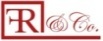 Funmi Roberts, LL.M, C.Arb;F.IoD
53
IMPLICATION OF THE AMA FOR DISPUTE SETTLEMENT IN NIGERIA.. The Point! (Contd)
We occupy space in a fast changing world with no room for relishing an unproductive past.

All arbitration practitioners must champion the cause of signing of the Bill by Mr President.

It is for all of us to devise smart strategies in order to ensure this goal.
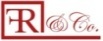 Funmi Roberts, LL.M, C.Arb;F.IoD.
54
CONCLUSION
Of one thing I am certain, the use of arbitration as a dispute resolution mechanism will continue to grow in our country where our aging infrastructure would need to be replaced;

This presupposes that mega contracts with relatively long lifespans, entered into with different contractors from different nationals and financed by different multinational entities in order to spread the risk, will continue to rise;

As stated in an article I read recently: ‘One thing is clear: There will be more and more large projects as an emerging middle class in Africa, India and China begin to demand modern transportation and the basic necessities of a civilized middle class life’; 
With this emerging scenario, Nigeria needs to be ready to meet the challenges of this and a large part will be played out in the dispute resolution arena.

WE MUST BE READY!
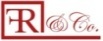 Funmi Roberts, LL.M, C.Arb;F.IoD
55
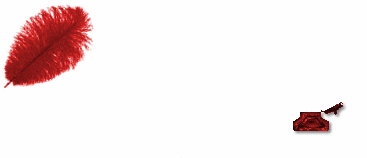 14 November 2022
Funmi Roberts, LL.M, C.Arb;F.IoD.
56